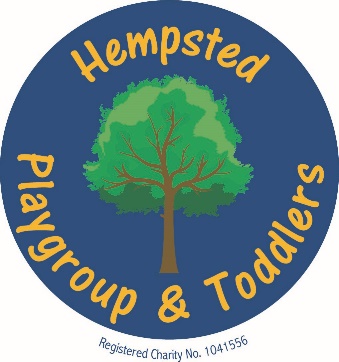 ALL ABOUT ME
My name is
I like to be called
I was born on
I live with my
My family say I am
I am toilet trained
Yes/No
Special people who help me, like doctors, therapists, social workers etc:
What you should know about my culture/ religion/ Language spoke at home
I am allergic to/ Dietary Requirements
My medical history
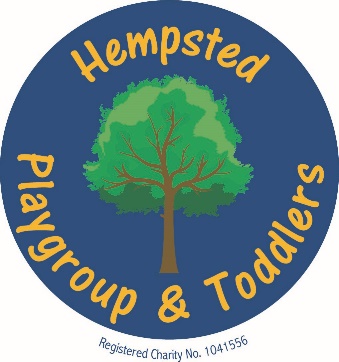 What do I like?
My name is
My favourite thing in the whole wide world to do is?
Foods I like
Foods I dislike
I like to be comforted by
Things that worry or frighten me
My favourite activities are
My favourite stories and songs are
I am / I can
Talkative     Kind      Independent      Shy      Confident

Funny     Quiet      Likes Routine      Understands - Instruction 
                                                
Determined      Friendly     Dreamy      Sociable     Strong Willed

Repetitive          Active         Communicate- verbally

Set in my ways        Sensitive        Communicate-via gesture